Figure 1 Dependence structure of a canonical vine This figure shows the structure of a canonical vine copula with five ...
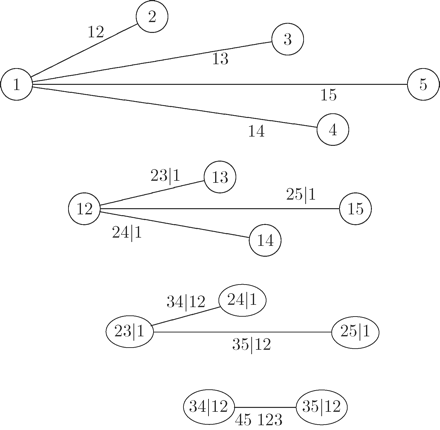 Journal of Financial Econometrics, Volume 7, Issue 4, Fall 2009, Pages 437–480, https://doi.org/10.1093/jjfinec/nbp014
The content of this slide may be subject to copyright: please see the slide notes for details.
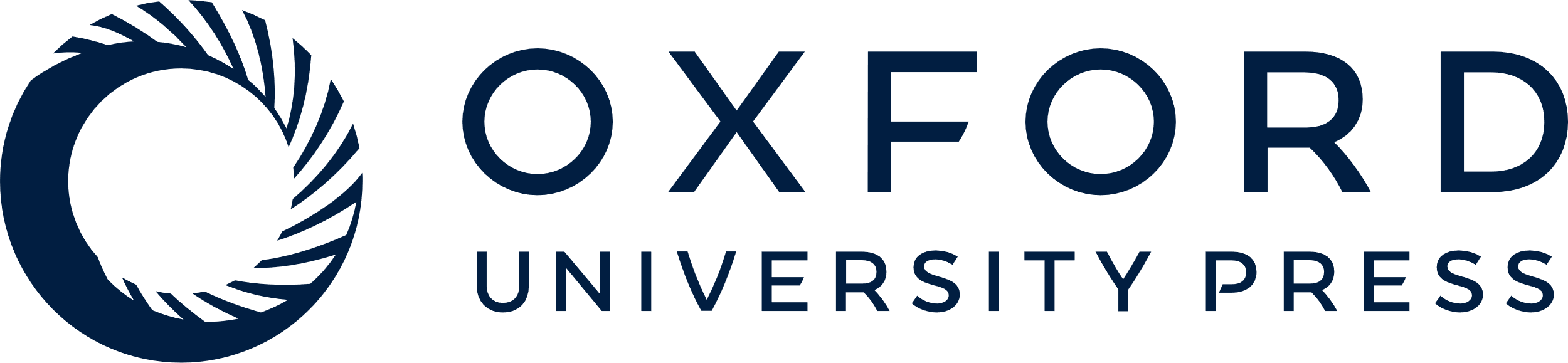 [Speaker Notes: Figure 1 Dependence structure of a canonical vine This figure shows the structure of a canonical vine copula with five variables. In the first layer, the dependence between variable 1 and all the other variables in the system is modeled with bivariate copulas. The second layer consists in modeling the dependence of variables 2 with variables 3–5, conditionally on variable 1. In the last layer, one uses a bivariate copula to model the dependence between variables 4 and 5, conditionally on variables 1–3. In the case of this system with five variables, the dependence is modeled with 10 bivariate copulas.


Unless provided in the caption above, the following copyright applies to the content of this slide: © Oxford University Press 2009]
Figure 2 Computation of unconditional Kendall’s τ This figure shows how we compute unconditional Kendall’s τ, ...
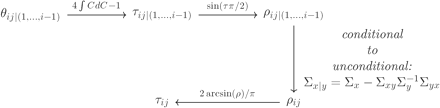 Journal of Financial Econometrics, Volume 7, Issue 4, Fall 2009, Pages 437–480, https://doi.org/10.1093/jjfinec/nbp014
The content of this slide may be subject to copyright: please see the slide notes for details.
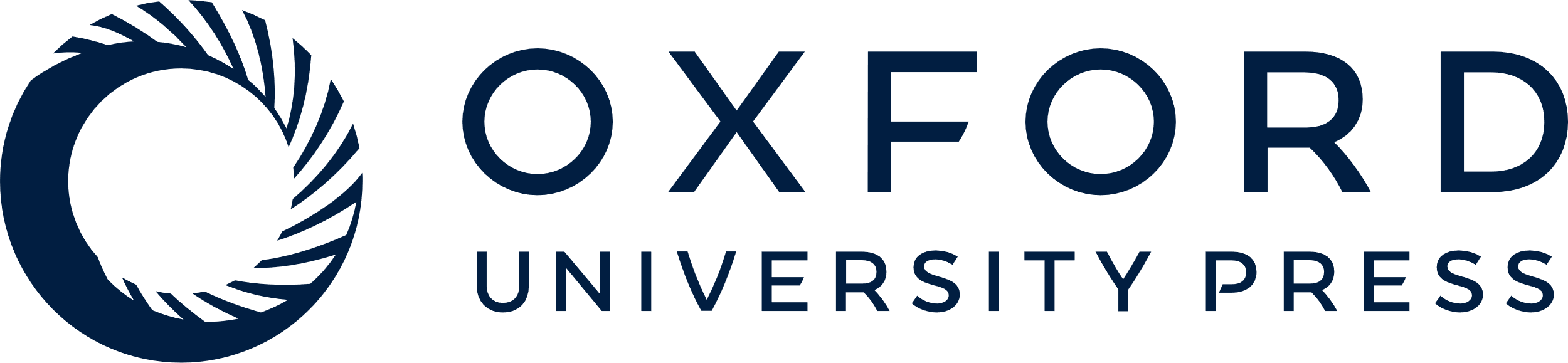 [Speaker Notes: Figure 2 Computation of unconditional Kendall’s τ This figure shows how we compute unconditional Kendall’s τ, τij from θij|(1,…,i−1), the parameter of the conditional copula. First, we compute τij|(1,…,i−1), the Kendall’s τ of each bivariate conditional copula implied by the estimated parameter; see Joe (1997) and Nelsen (1999). Second, we presume the data came form a Gaussian copula and we compute ρij|(1,…,i−1), the correlation that implies the same Kendall’s τ, via the relation ρ = sin   (τ π/2). Third, we apply the rules of conditional variance–covariance to compute ρij, the corresponding unconditional correlations that we obtain by normalizing the unconditional variance–covariance matrix obtained via the formula Σx| y = Σx − Σxy Σ−1y Σyx. Finally, we report τij, the unconditional Kendall’s τ that corresponds to the Gaussian unconditional correlation, with the relation τ = 2 arcsin (ρ)/π.


Unless provided in the caption above, the following copyright applies to the content of this slide: © Oxford University Press 2009]
Figure 6 Quantile dependence, Gaussian–Gaussian model, with bootstrap confidence intervals based on the data: Latin ...
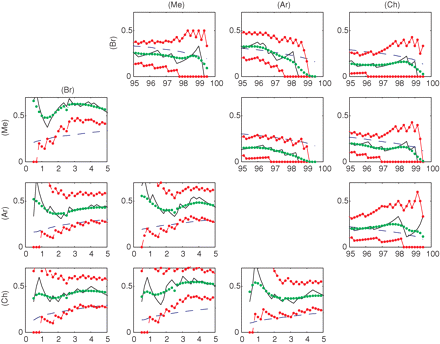 Journal of Financial Econometrics, Volume 7, Issue 4, Fall 2009, Pages 437–480, https://doi.org/10.1093/jjfinec/nbp014
The content of this slide may be subject to copyright: please see the slide notes for details.
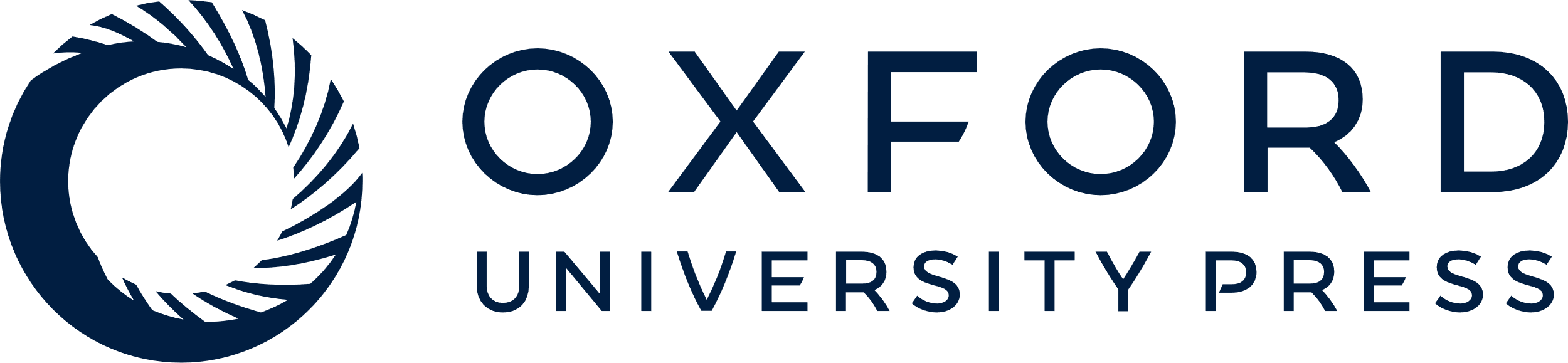 [Speaker Notes: Figure 6 Quantile dependence, Gaussian–Gaussian model, with bootstrap confidence intervals based on the data: Latin American countries This figure shows the pairwise quantile dependence implied by the PIT of the marginals and the all Gaussian copula model for Latin America. The continuous line represents the quantile dependence of the PIT of the marginals, while the dashed line is the one calculated from the simulations of the all-Gaussian model. The 5% and 95% confidence intervals are drawn by lines connecting dots. These confidence intervals are obtained from 500 bootstrap replications of the data. The average over the bootstrap samples is represented by a dotted line. The graphs below the diagonal of each figure represent the lower quantile dependence, while the ones above the diagonal are the upper quantile dependence.


Unless provided in the caption above, the following copyright applies to the content of this slide: © Oxford University Press 2009]
Figure 7 Quantile dependence, canonical vine–Gaussian model, with bootstrap confidence intervals based on the data: ...
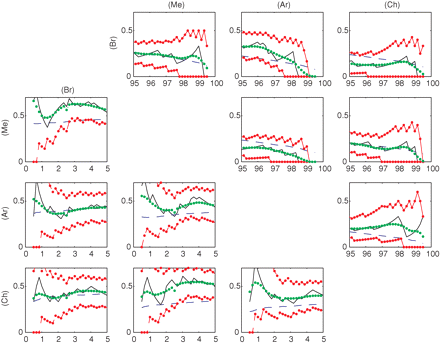 Journal of Financial Econometrics, Volume 7, Issue 4, Fall 2009, Pages 437–480, https://doi.org/10.1093/jjfinec/nbp014
The content of this slide may be subject to copyright: please see the slide notes for details.
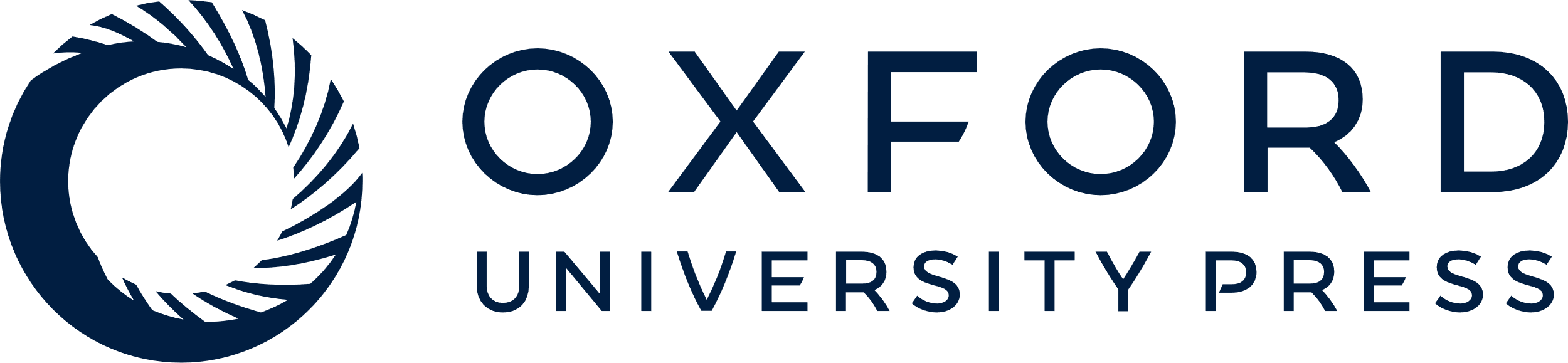 [Speaker Notes: Figure 7 Quantile dependence, canonical vine–Gaussian model, with bootstrap confidence intervals based on the data: Latin American countries This figure shows the pairwise quantile dependence implied by the PIT of the marginals and the canonical vine model for Latin America. The continuous line represents the quantile dependence of the PIT of the marginals, while the dashed line is the one calculated from the simulations of the canonical vine model. The 5% and 95% confidence intervals are drawn by lines connecting dots. These confidence intervals are obtained from 500 bootstrap replications of the data. The average over the bootstrap samples is represented by a dotted line. The graphs below the diagonal of each figure represent the lower quantile dependence, while the ones above the diagonal are the upper quantile dependence.


Unless provided in the caption above, the following copyright applies to the content of this slide: © Oxford University Press 2009]
Figure 5 Exceedance correlation, data and models: Latin American countries This figure shows the pairwise empirical ...
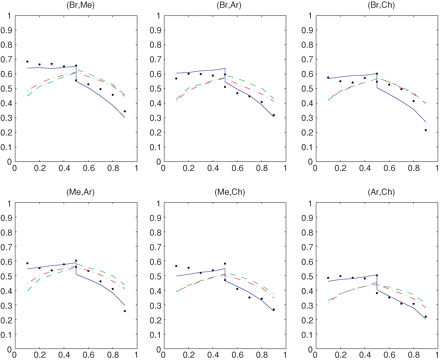 Journal of Financial Econometrics, Volume 7, Issue 4, Fall 2009, Pages 437–480, https://doi.org/10.1093/jjfinec/nbp014
The content of this slide may be subject to copyright: please see the slide notes for details.
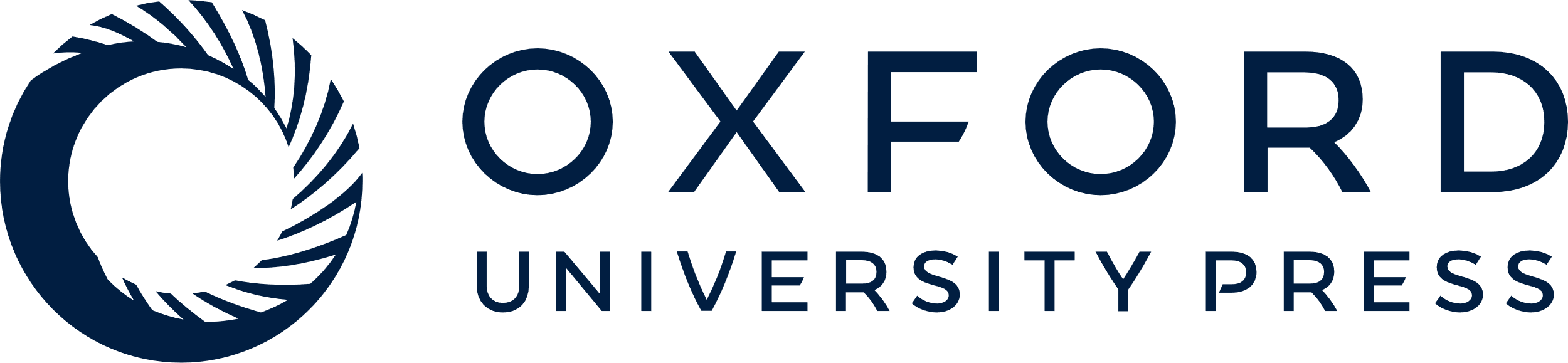 [Speaker Notes: Figure 5 Exceedance correlation, data and models: Latin American countries This figure shows the pairwise empirical exceedance correlations of Latin America for thresholds from 0.1 to 0.9 by increments of 0.1. The exceedance correlation of the standardized marginals is represented by dots. The dashed line represents the all Gaussian copula model, the dot-dashed line represents the model with the Student-t copula, while the continuous line represents the canonical vine model.


Unless provided in the caption above, the following copyright applies to the content of this slide: © Oxford University Press 2009]
Figure 4 Exceedance correlation, data and models, G5 countries This figure shows the pairwise empirical exceedance ...
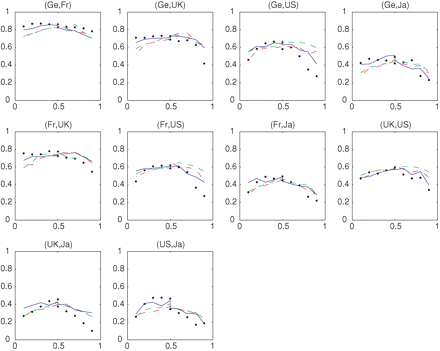 Journal of Financial Econometrics, Volume 7, Issue 4, Fall 2009, Pages 437–480, https://doi.org/10.1093/jjfinec/nbp014
The content of this slide may be subject to copyright: please see the slide notes for details.
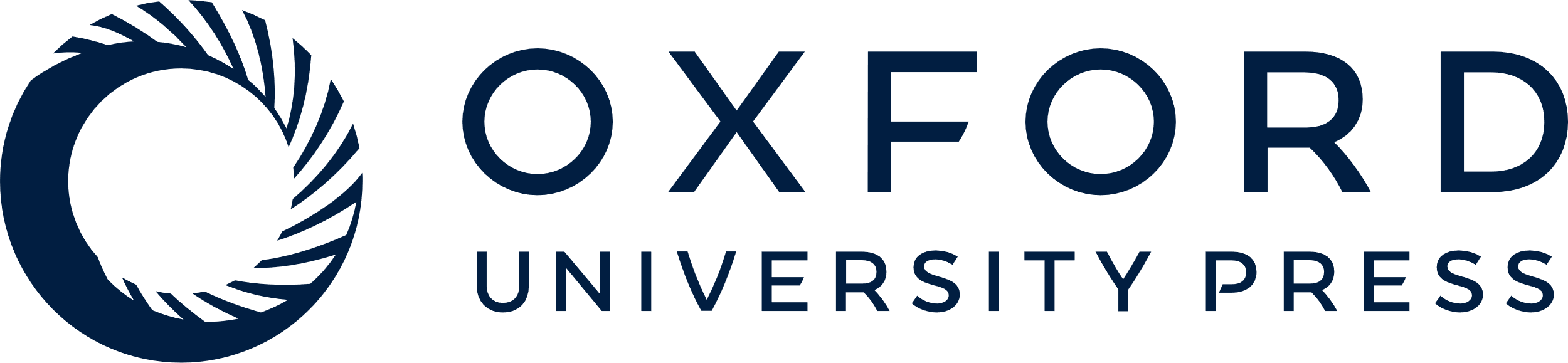 [Speaker Notes: Figure 4 Exceedance correlation, data and models, G5 countries This figure shows the pairwise empirical exceedance correlations of the G5 for thresholds from 0.1 to 0.9 by increments of 0.1. The exceedance correlation of the standardized marginals is represented by dots. The dashed line represents the all-Gaussian copula model, the dot-dashed line represents the model with the Student-t copula, while the continuous line represents the canonical vine model.


Unless provided in the caption above, the following copyright applies to the content of this slide: © Oxford University Press 2009]
Figure 3 Smoothed probability of high-dependence regime: G5, and Latin America This figure presents the smoothed ...
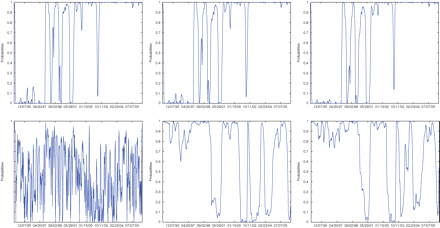 Journal of Financial Econometrics, Volume 7, Issue 4, Fall 2009, Pages 437–480, https://doi.org/10.1093/jjfinec/nbp014
The content of this slide may be subject to copyright: please see the slide notes for details.
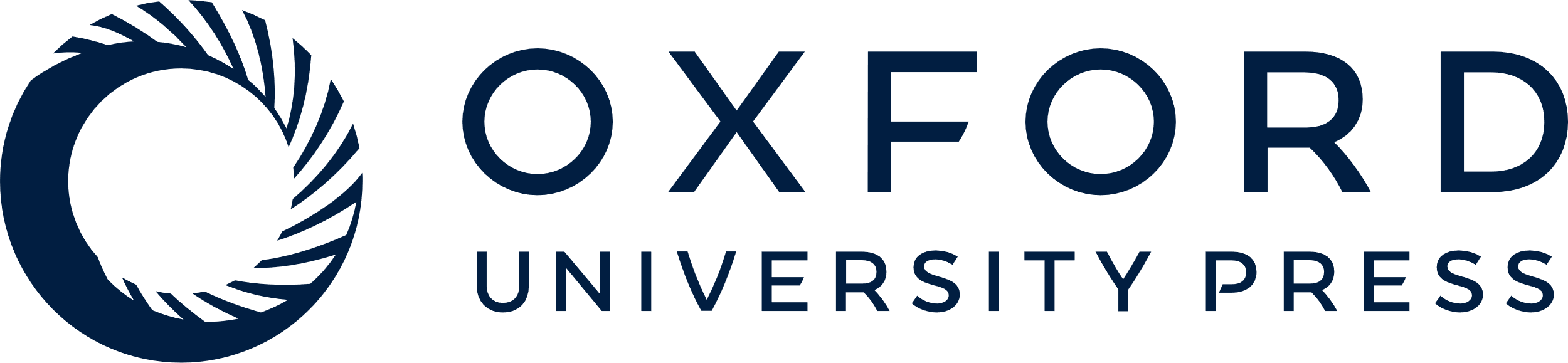 [Speaker Notes: Figure 3 Smoothed probability of high-dependence regime: G5, and Latin America This figure presents the smoothed probability of the high-dependence regime obtained from the EM algorithm for the G5 and Latin America. The first column corresponds to model 1, the Gaussian–Gaussian copula switching model. The second column is model 2, which corresponds to the Normal–Student t copula switching model for the G5, and the Student t–Normal for Latin America. The third column is the Normal–canonical vine copula switching model for G5, and the canonical vine–Normal copula for Latin America.


Unless provided in the caption above, the following copyright applies to the content of this slide: © Oxford University Press 2009]
Figure 10 Portfolio weights in Latin America as a function of risk aversion This figure shows the portfolio weights in ...
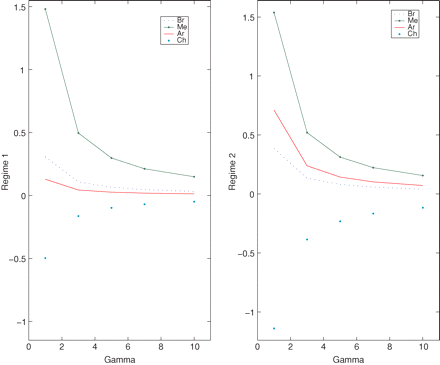 Journal of Financial Econometrics, Volume 7, Issue 4, Fall 2009, Pages 437–480, https://doi.org/10.1093/jjfinec/nbp014
The content of this slide may be subject to copyright: please see the slide notes for details.
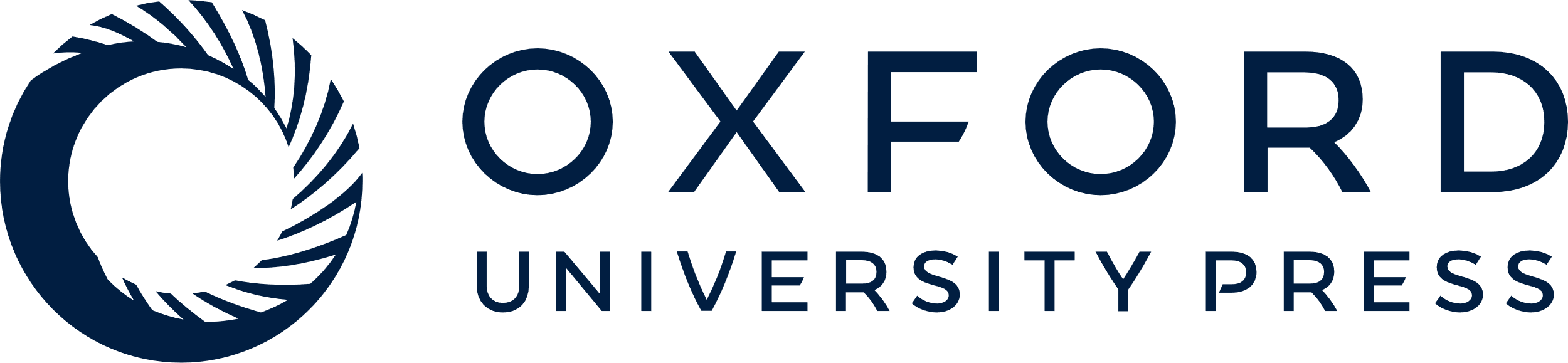 [Speaker Notes: Figure 10 Portfolio weights in Latin America as a function of risk aversion This figure shows the portfolio weights in regime 1 (left) and regime 2 (right) in Latin America as a function of risk aversion.


Unless provided in the caption above, the following copyright applies to the content of this slide: © Oxford University Press 2009]
Figure 11 Portfolio weights in the G5 as a function of risk aversion This figure shows the portfolio weights in regime ...
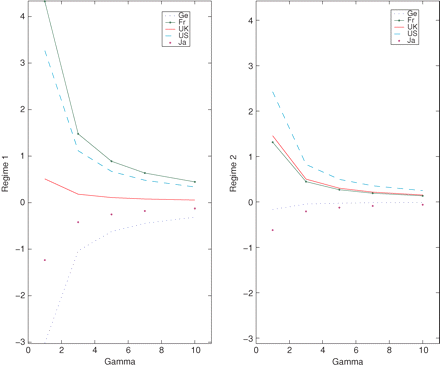 Journal of Financial Econometrics, Volume 7, Issue 4, Fall 2009, Pages 437–480, https://doi.org/10.1093/jjfinec/nbp014
The content of this slide may be subject to copyright: please see the slide notes for details.
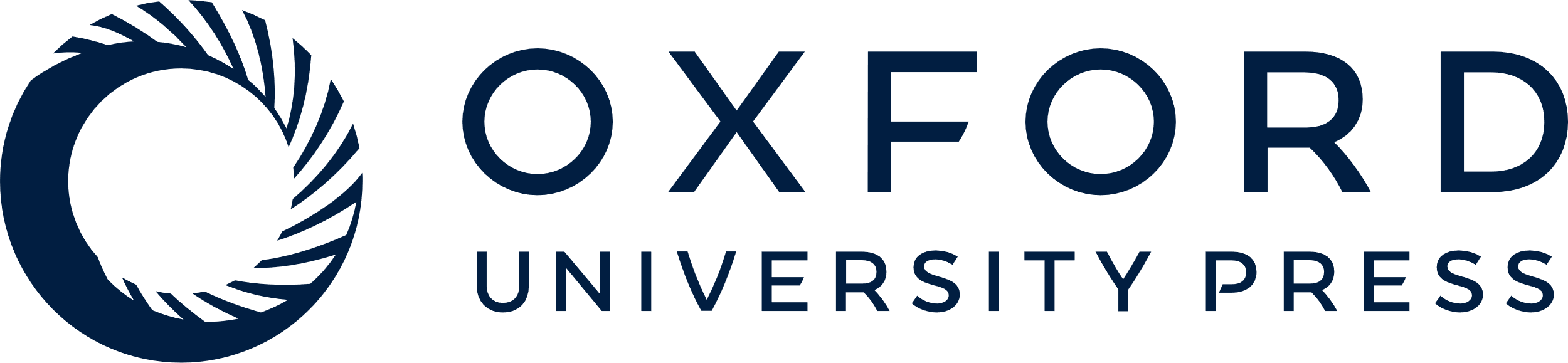 [Speaker Notes: Figure 11 Portfolio weights in the G5 as a function of risk aversion This figure shows the portfolio weights in regime 1 (left) and regime 2 (right) in the G5 as a function of risk aversion.


Unless provided in the caption above, the following copyright applies to the content of this slide: © Oxford University Press 2009]
Figure 8 Expected shortfall and value-at-risk with respect to the all-Gaussian regime-switching copula model: G5 ...
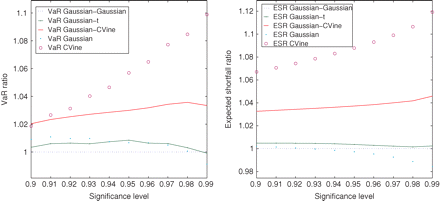 Journal of Financial Econometrics, Volume 7, Issue 4, Fall 2009, Pages 437–480, https://doi.org/10.1093/jjfinec/nbp014
The content of this slide may be subject to copyright: please see the slide notes for details.
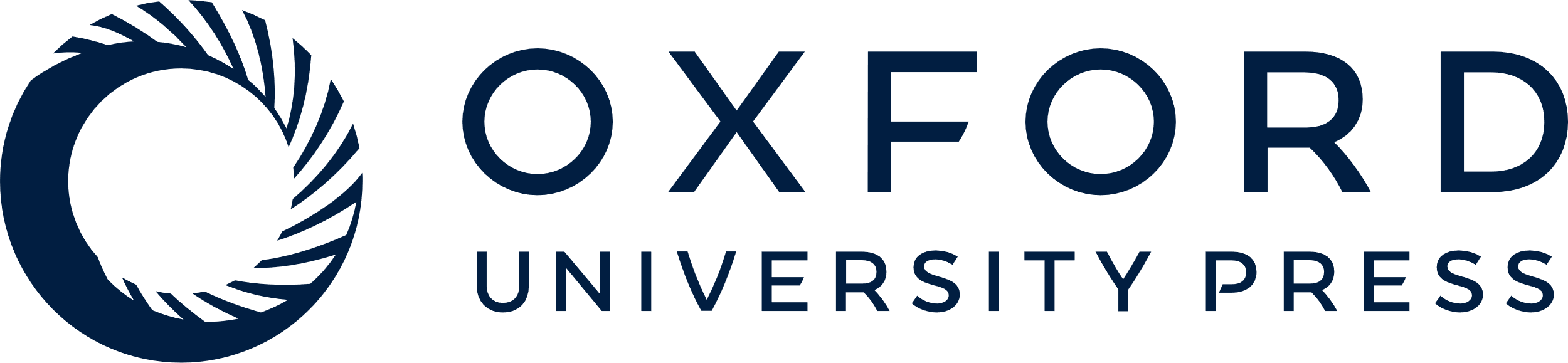 [Speaker Notes: Figure 8 Expected shortfall and value-at-risk with respect to the all-Gaussian regime-switching copula model: G5 countries This figure shows the VaR and ES of an equally weighted portfolio, assuming normal marginals, for the Student-t and canonical vine model as a fraction of the all-Gaussian copula model for the G5. The significance levels go from 0.9 to 0.99 by increments of 0.05. In order to calculate the VaR and ES, for each model we simulate a long series of Nb = 298, 000 observations.


Unless provided in the caption above, the following copyright applies to the content of this slide: © Oxford University Press 2009]
Figure 9 Expected shortfall and value-at-risk with respect to the all-Gaussian regime-switching copula model: Latin ...
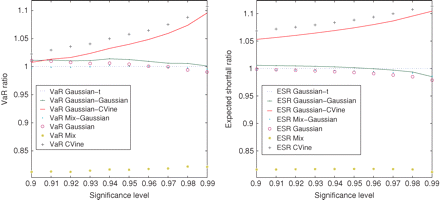 Journal of Financial Econometrics, Volume 7, Issue 4, Fall 2009, Pages 437–480, https://doi.org/10.1093/jjfinec/nbp014
The content of this slide may be subject to copyright: please see the slide notes for details.
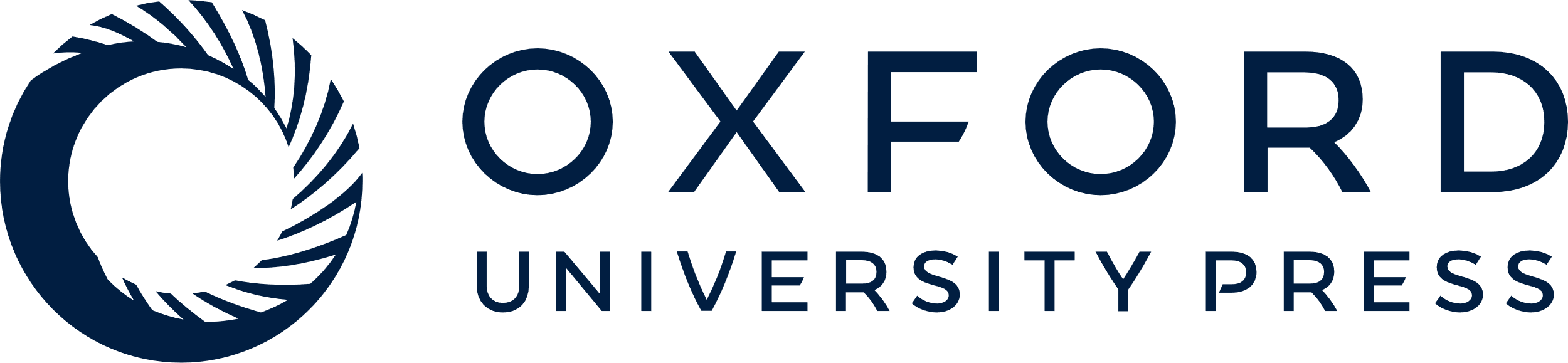 [Speaker Notes: Figure 9 Expected shortfall and value-at-risk with respect to the all-Gaussian regime-switching copula model: Latin American countries This figure shows the VaR and ES of an equally weighted portfolio, assuming normal marginals, for the Student-t and canonical vine models as a fraction of the all-Gaussian copula model for Latin America. The significance levels go from 0.9 to 0.99 by increments of 0.05. In order to calculate the VaR and ES, for each model we simulate a long series of Nb = 298, 000 observations.


Unless provided in the caption above, the following copyright applies to the content of this slide: © Oxford University Press 2009]